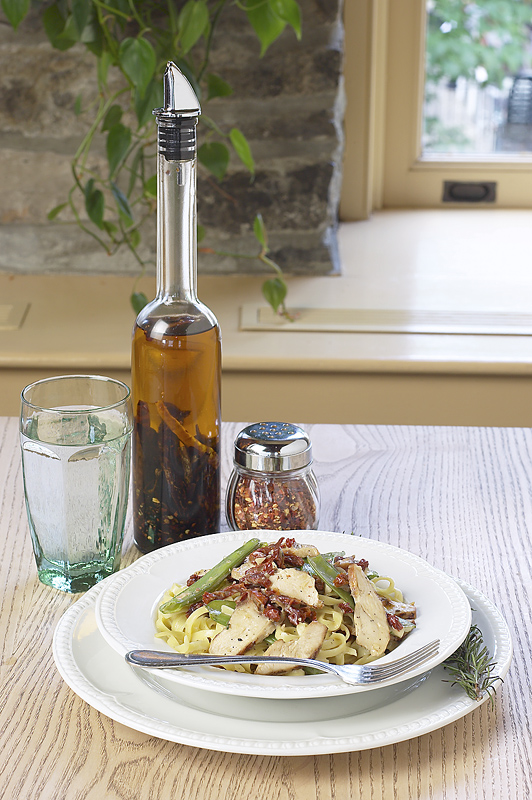 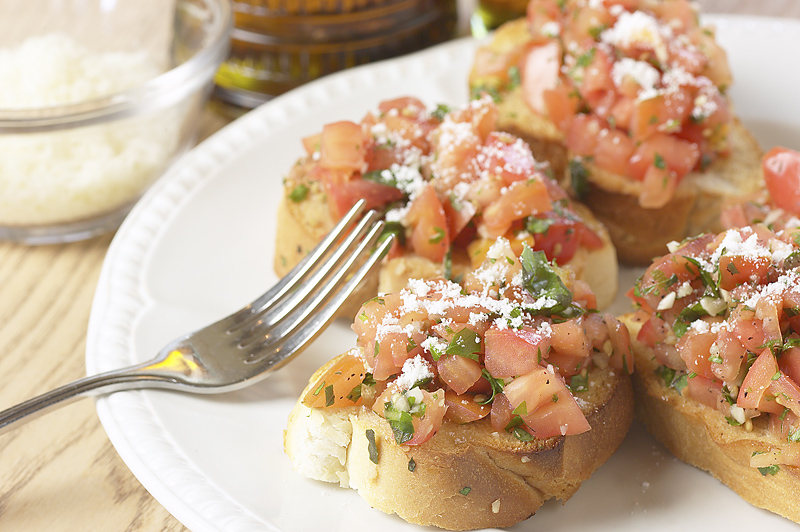 This is your cover page. Cut & discard this portion.
Giovanni’s  Cucina
a project by Lawrence Cohen
All photos from clipart.com and used under license.
Antonio’s Favorite
Antonio’s  Favorite
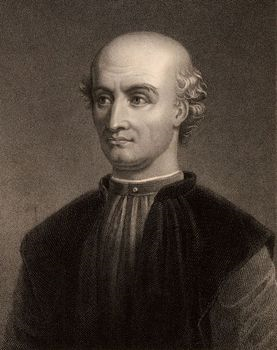 Stuffed Mushrooms
Chicken Marsala
Cheesecake
Regular Price:  $27.69
Combo Price:  $22.95
Savings:     17%
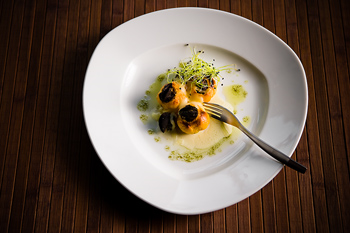 Cut & discard this portion!
Fratelli Plate
Cut & discard
 this portion!
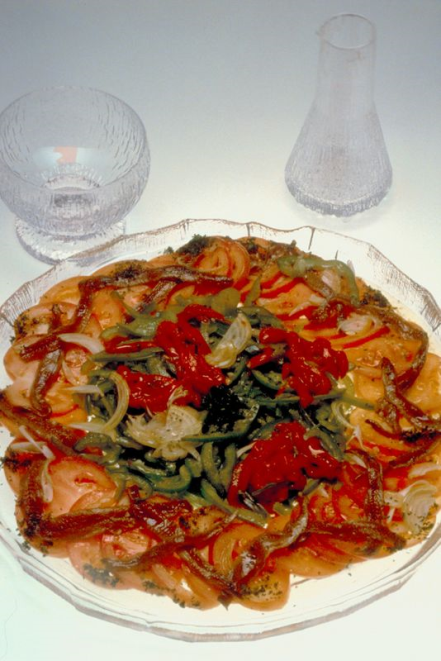 Escargot
Lasagna
Tiramisu
Regular Price:  $31.85
Combo Price:  $24.99
Savings:     22%
Fratelli Plate
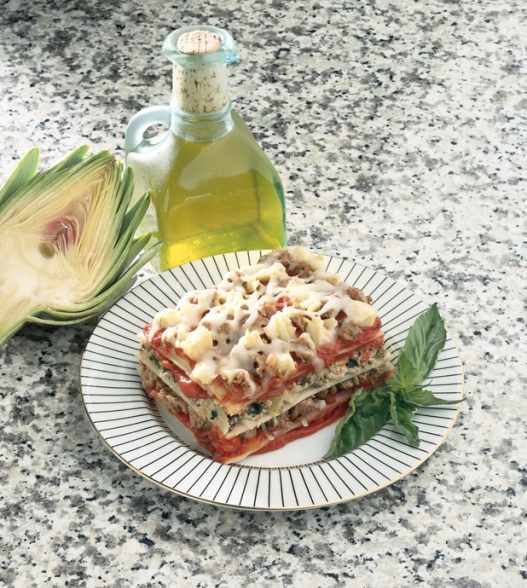 Cut & discard this portion!
Nonna’s Segreto
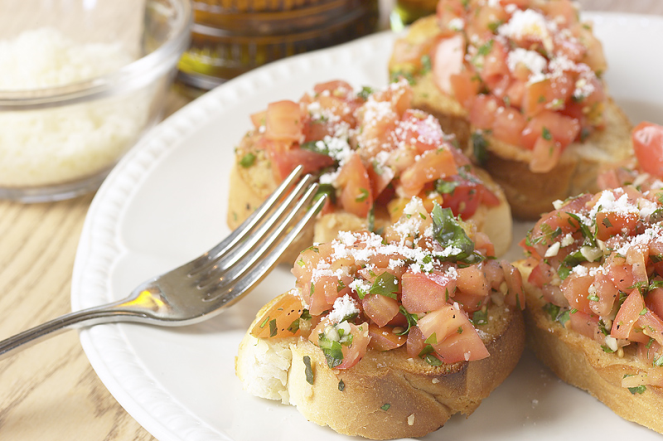 Bruschetta
Chicken Marsala
Orange Sorbet
Regular Price:  $24.95
Combo Price:  $19.95
Savings:     20%
Cut & discard this portion!
Nonna’s Segreto
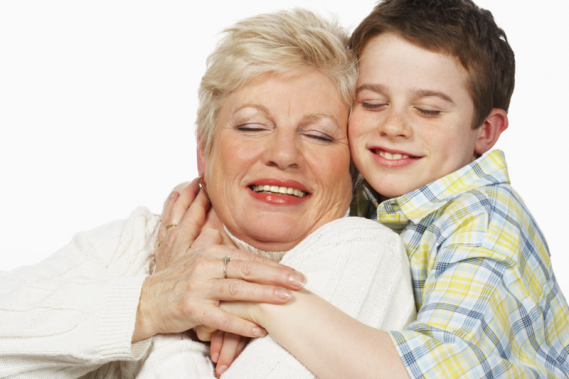 Cut & discard
 this portion!
Zio Adolfo
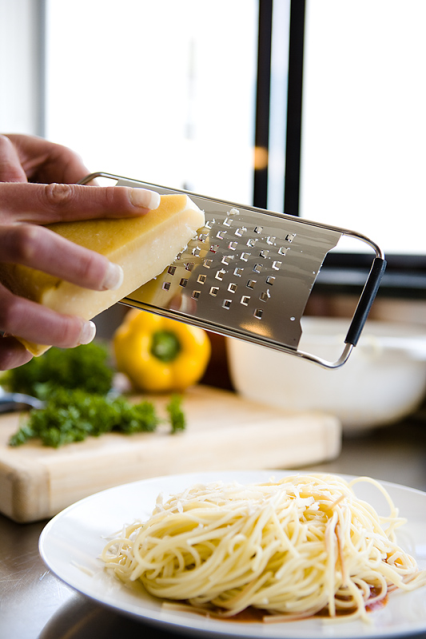 Fried Mozzarella Sticks
Fettuccine Alfredo
Spumani
Regular Price:  $26.85
Combo Price:  $21.00
Savings:     22%
Cut & discard this portion!
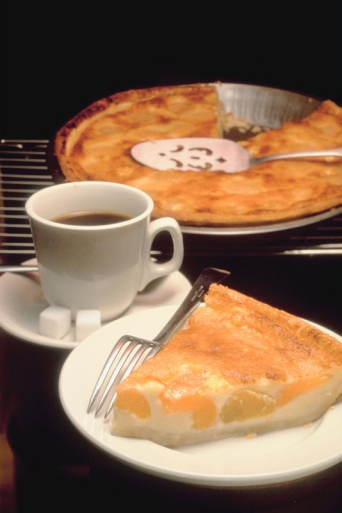 Zio Adolfo